认识几分之一
苏教版  数学  三年级  上册
WWW.PPT818.COM
1.结合具体情境，初步认识一个物体或图形的几分之一，能正确读、写几分之一；知道分数各部分的名称。
2.能借助直观手段比较几分之一，渗透数形结合的思想。
3.体会分数在实际生活中的应用，感受数学与生活的密切联系。
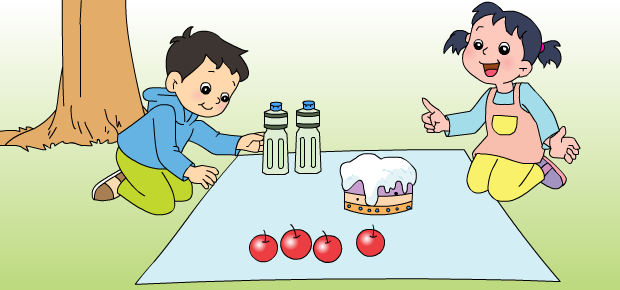 你能给他们分一分吗？
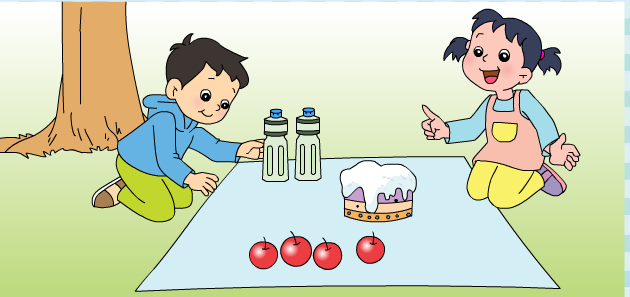 把两种食品平均分成2份，每人分得多少？
把1个蛋糕平均分成2份，每人分得半个。
把2瓶矿泉水平均分成2份，每人分得1瓶。
把4个苹果平均分成2份，每人分得2个。
把1个蛋糕平均分成2份，每人分得半个。
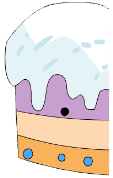 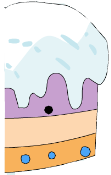 半个也就是二分之一个。
把1个蛋糕平均分成2份，每份是它的二分之一，写作
1
1
1
1
2
2
2
2
是分数。
1
2
……分子
……分数线
……分母
试一试：
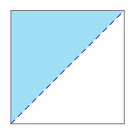 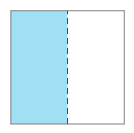 1
1
1
2
2
2
2
说一说：我把正方形纸平均分成（  ）份，涂色部分是它的      。
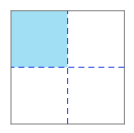 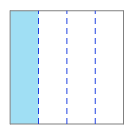 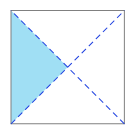 1
1
1
1
4
4
4
4
我把正方形纸平均分成（  ）份，涂色部分是它的      。
4
用同样大的圆形纸片，折一折，涂一涂，分别表示出    和     ， 再比较这两个分数的大小。
4
4
1
1
2
1
1
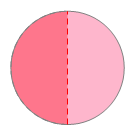 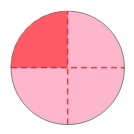 4
2
＞
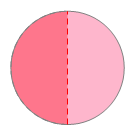 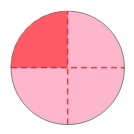 你是怎样比的？和同学交流。
1
2
1
1
1
＞
4
4
2
从涂色部分看出      比      大。
用同样的纸片平均分，分的份数越多，每份就越小。
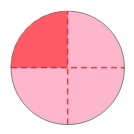 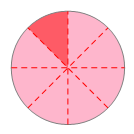 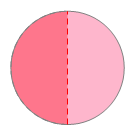 如果在同样大的圆形纸片上表示出    ，你能比较    和    、   的大小吗？先折一折，涂一涂，再填空。
1
1
1
1
1
1
1
2
4
8
8
2
4
8
1
1
1
＞
＞
（ ）
（ ）
（ ）
2
4
8
1
用分数表示涂色部分。
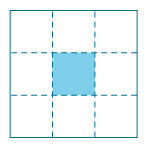 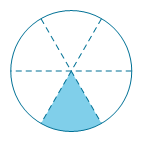 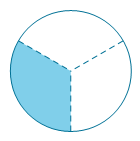 1
1
1
1
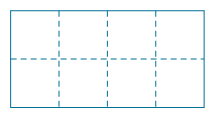 3
6
9
8
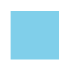 （    ）
（    ）
（    ）
（    ）
2
哪个图形里的涂色部分是     ？在（  ）里画“√”。
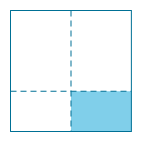 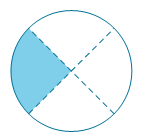 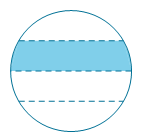 1
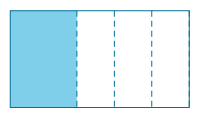 4
（  ）
（  ）
（  ）
（  ）
√
1
1
1
1
1
1
2
3
6
3
2
6
3
先估一估，再填一填。
1
（　）
（　）
（　）
……
＞ ……
＞
＞
4
先涂色，再比较大小。
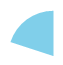 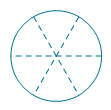 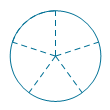 1
1
1
1
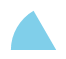 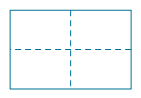 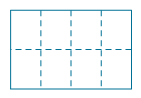 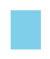 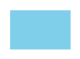 4
8
6
5
＞
＜
5
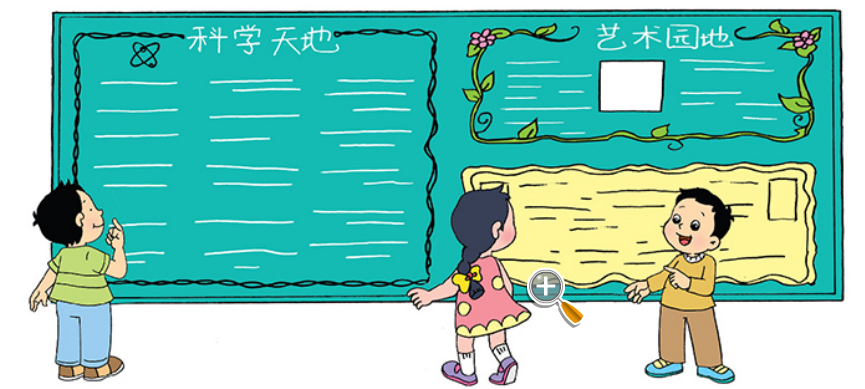 《科学天地》大约占黑板报的几分之一？艺术园地呢？ 
 哪个部分大一些？
6
张大伯用一块地的    种番茄，剩下的一半种黄瓜，其余种辣椒。黄瓜和辣椒各占这块地
的几分之几？（先在图中画一画，再回答）
番茄
黄瓜
辣椒
1
1
3
3
答：黄瓜和辣椒各占这块地的     。
1
1
16
8
1
1
2
4
抢答题
说说上面涂色部分各占正方形的几分之一？
把一个物体或图形平均分成几份，每份都可以用几分之一来表示。
分母表示把这个物体或图形平均分成的份数，这个物体或图形被平均分成的份数越多，每一份就越小。